Aktuellt från Arbetsmarknadsdepartementet
Övervakningskommittén
8 mars 2023
Arbetsmarknadsdepartementet
1
Det svenska ordförandeskapeti Europeiska unionens råd
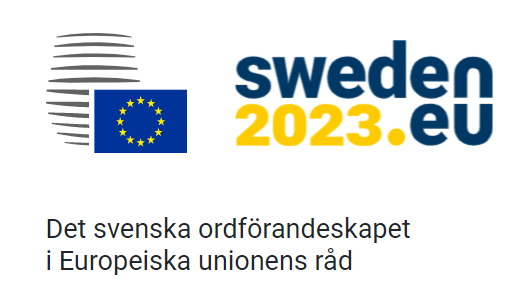 Fyra prioriteringar:
Säkerhet
Konkurrenskraft
Grön omställning och energiomställning
Demokratiska värden och rättsstatsprincipen

Läs mer på Ordförandeskapets officiella webbplats (sweden2023.eu)
Arbetsmarknadsdepartementet
2
Genomförandefas för programmen
Inom sammanhållningspolitiken planeras inga förhandlingar om EU-lagstiftning eller ministermöten under det svenska EU-ordförandeskapet.

Insatserna inom ESF 2014-2020 (inklusive Care) och ESF+ 2021-2027 parallellt.

I ESF-rådets regleringsbrev för 2023 framgår att insatserna inom Care ska prioriteras.
Arbetsmarknadsdepartementet
3
Ytterligare initiativ: Fast-Care
Förordning (EU) 2022/2039 av den 19 oktober 2022 om ändring av förordningarna (EU) nr 1303/2013 och (EU) 2021/1060 vad gäller ytterligare flexibilitet för att hantera konsekvenserna av Ryska federationens militära angrepp Fast (flexibelt stöd till territorier) – Care
Arbetsmarknadsdepartementet
4